Computational Thinking

Maschinelles Lernen
Kurt Mehlhorn
Kosta Panagioutou
Max-Planck-Institut für Informatik
Übersicht
Lernen: Begriff, typische Aufgaben, Arten von Lernen
Spamerkennung
Handschriftenerkennung
mit und ohne Trainingsdaten
Weitere Beispiele
Personenerkennung
Autonome Roboter
2
Lernen
Lernen aus einer Erfahrung bezüglich einer Menge von Aufgaben und einem Performanzmaß bedeutet besseres Verhalten
Fähigkeit, Verhalten zu verbessern auf Grund von Erfahrungen
Verallgemeinern von  Erfahrungen
Programmieren durch Beispiele
3
Typische Aufgaben
Klassifikation: Spam versus Ham, Ziffernerkennung
Objekterkennung: identifiziere Personen, Autos, … auf Fotos und in Videos
Robotersteuerung, lerne Autofahren, lerne eine Landkarte
Spracherkennung, Übersetzung, Sprachverstehen
4
Arten von Lernen
Supervised: mit Trainingsdaten oder sogar mit Lehrer




Unsupervised: ohne Trainingsdaten; dann ist es mehr Entdecken als Lernen
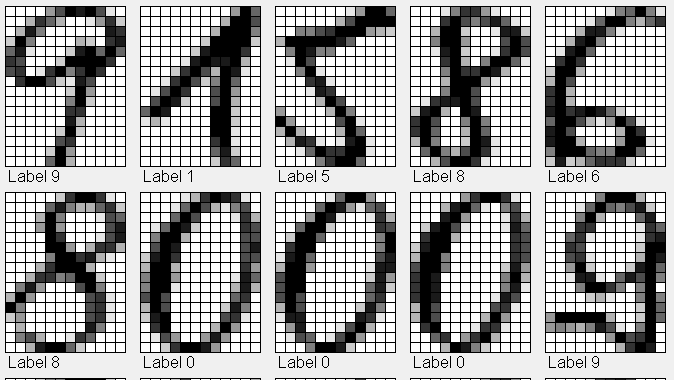 5
ObjekterkennungAbteilung Schiele: MPI für Informatik
6
PersonenerkennungAbteilung Schiele: MPI für Informatik
7
Bayessche Regel(englischer Pfarrer und Mathematiker, 17??)
In einem Sack sind 900 Äpfel und 100 Paprika. Von den Äpfeln sind 10% rot und 90% grün. Bei den Paprika sind es jeweils 50%. 
Ich entnehme eine Frucht zufällig. Sie ist rot. Was für eine Frucht ist es?
Bayes: entscheide dich für den wahrscheinlicheren Fall.
8
Bayessche Regel(englischer Pfarrer und Mathematiker, 17??)
In einem Sack sind 900 Äpfel und 100 Pap-rika. Von den Äpfeln sind 10% rot und 90% grün. Bei den Paprika sind es jeweils 50%.
 
P(Apfel | rot)=P(Apfel)*P(rot | Apfel)/ P(rot)

P(Apfel | rot)*P(rot) und P(rot | Apfel)*P(Apfel) sind beide gleich P(Apfel und rot)
9
Spam versus Ham (Junk Mail)
Absenderbasiert
email von Bekannten ist kein Spam
Schwarze Listen

Inhaltsbasiert
Nutzer klassifiziert emails als gut und schlecht;  System lernt daraus; Nutzer muss immer weniger eingreifen
10
Inhaltsbasierte Filter
In der Trainingsphase lernen wir 
Wahrscheinlichkeit von Ham und Spam 
Jeweils Wahrscheinlichkeiten für Worte

Ham 

Spam
11
Trainingsphase
Nutzer klassifiziert emails als Spam und Ham (damit beide Wahrscheinlichkeiten)
Sei n die Gesamtlänge meiner guten emails (in Worten), sei v die Anzahl der Vorkommen eines bestimmten Wortes

Wahrscheinlichkeit  des Wortes in Ham 
                               = v/n
12
Inhaltsbasierte Filter (Bayes Modell)
Wahrscheinlichkeitsverteilung auf Worten

Ham 

Spam

P(Text | Ham) = Produkt der Wahrscheinlichkeiten der Worte im Text
13
Inhaltsbasierte Filter
Ham 

Spam

Viagra Geld Freund 
Falls Ham:  0.1 x 0.1 x 0.1 = 1/1000
Falls Spam: 0.3 x 0.2 x 0.2 = 12/1000 also Spam
14
Inhaltsbasierte Filter
Ham 

Spam

Vorlesung Algorithmus schnell 
Falls Ham:  0.3 x 0.3 x 0.1 = 9/1000
Falls Spam: 0.1 x 0.1 x 0.1 = 1/1000 also Ham
15
Inhaltsbasierte Filter
Ham 

Spam

Viagra Algorithmus schnell 
Falls Ham:  0.1 x 0.3 x 0.1 = 3/1000
Falls Spam: 0.3 x 0.1 x 0.1 = 3/1000 also ???
16
Nutzungsphase
Nutzungphase: System klassifiziert
Verteilung wird weiter trainiert (seltene Worte)
Nutzer kann widersprechen
Spammer lernen auch dazu: V!agra statt Viagra
17
Zusammenfassung
Wir haben Modell, wie Ereignisse (emails) erzeugt werden




Lernen das Modell in der Trainingsphase
Geben für jedes Ereignis die wahrscheinlichste Erklärung (Bayes)
Klassifierung in: Geschäftspost, Privatpost, Spam
Viagra
Spam
Algorithmus
Geld
Ham
18
Verborgene Teile des Modells
Daten = Worthäufigkeiten in Dokumenten 
Es gibt Themen etwa Sport, Politik, …
Es gibt Worthäufigkeiten für Topics
Dokumente haben ein Themenprofil
Finde Faktorisierung
19
Ziffernerkennung Übersicht
Trainingsdaten: handgeschriebene Ziffern mit Label (die Ziffer)
Ziffern als Vektoren
Abstandsbegriffe
Erkennungsverfahren: nächster Nachbar, k-nächste Nachbarn, typische Buchstuben durch Mittelwertbildung
Und ohne Training: k-means
20
Trainingsdaten I
21
Grundidee
Zwei Bilder repräsentieren die gleiche Ziffer, wenn die Bilder sich ähnlich sind

Ähnlich = ähnliche Grauwertverteilung

Wir stellen Bilder als eine Matrix von Grauwerten dar
22
Bilder = Matrizen von Zahlen
Ziffer = 12 x 16 Matrix von Grauwerten in [0,1]

Vektor von Grauwerten der Länge 192
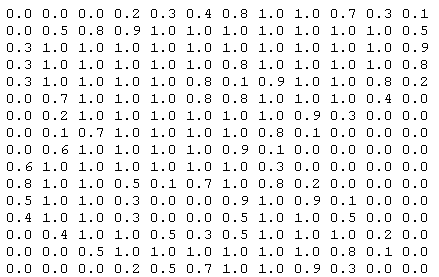 23
Ähnlichkeit von Vektorenallgemein
Zwei Vektoren x und y sind ähnlich, 
wenn x – y kurz ist
Wenn der aufgespannte Winkel klein ist

Länge eines Vektors x = (x1,…,xn)
	|| x || = Sqrt(x1^2 + x2^2 + …. + xn^2)
Winkel zwischen x und y
	cos alpha = x * y / ||x|| * ||y||
24
Ähnlichkeit von Vektoren
Zwei Vektoren x und y sind ähnlich, 
wenn x – y kurz ist
Wenn der aufgespannte Winkel klein ist

Wahl des richtigen Ähnlichkeitsbegriffs ist eine schwarze Kunst
25
Verfahren: Nearest Neighbor
um die Bedeutung des Bildes p zu finden, finde das Trainingsbild x mit dist(p,x) minimal (durch lineare Suche über alle Trainingsdaten)
Gib das Label von x aus

Erkennungsrate 0.934  
Majority of 3 nearest neighbors 0.945
Majority of 9 nearest neighbors 0.920
Mit cos-Distanz 0.940
Majority of 3 nearest neighbors  0.920
26
Detaillierte Ergebnisse
digit = 0 accuracy = 1.0
digit = 1 accuracy = 0.90
digit = 2 accuracy = 0.92
digit = 3 accuracy = 1.0
digit = 4 accuracy = 0.95
digit = 5 accuracy = 0.85
digit = 6 accuracy = 0.84
digit = 7 accuracy = 1.0
digit = 8 accuracy = 0.7
digit = 9 accuracy = 0.94


Klassifzierung dauert lang, da jedes Mal ALLE Trainingsdaten angeschaut werden
digit = 0 accuracy = 1.0
digit = 1 accuracy = 0.95
digit = 2 accuracy = 0.92
digit = 3 accuracy = 1.0
digit = 4 accuracy = 1.0
digit = 5 accuracy = 0.78
digit = 6 accuracy = 0.77
digit = 7 accuracy = 0.95
digit = 8 accuracy = 0.8
digit = 9 accuracy = 1.0
27
Vorerechne für jede Klasse (Ziffer) das Klassenzentrum durch Durchschnitts-bildung
Suche: finde das nächstgelegene Zentrum (10 Vergleiche)
Erkennungsrate: 0.854
Mit cos-distance 0.894
28
Beschleunigung
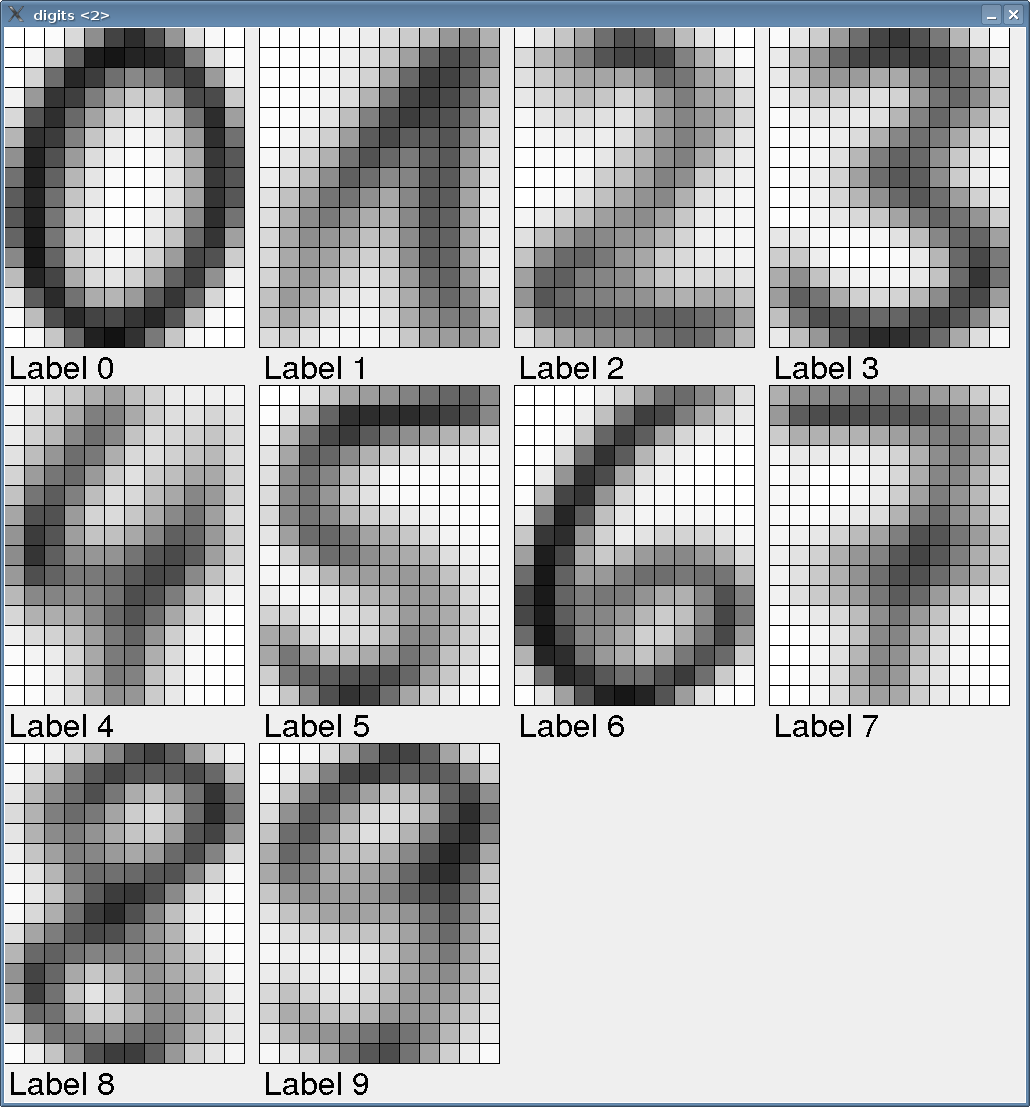 29
Lernen ohne Training
Vorbereiten der Trainingsdaten ist mühsam
Können wir Klassen entdecken, ohne das uns Klassenlabels gesagt werden?
Automatische Klassifizierung durch k-means Algorithmus.
Danach Vergleich mit den Klassenzentren
k=10,  Rate 0.683
k=17, 0.733
with cos-distance,
k=10, 0.728
k=17, 0.783
30
K-means Algorithmus
Automatische Klassifizierung in 17 Klassen
Danach (!!!) Zuweisung eines Labels per Hand und Wegwerfen von schlechten Zentren
Identifiziert die zwei Schreibweisen der Neun
31
k-means Algorithmus
Versucht Vektoren in k sinnvolle Cluster (Haufen) einzuteilen. 
Starte mit k beliebigen Zentren
Weise jeden Punkt dem nächstgelegenen Zentrum zu und bilde so k Cluster
Berechne für jeden Cluster seinen Schwerpunk; das sind die neuen Zentren
Gehe nach 2.
32
Personenerkennung
33